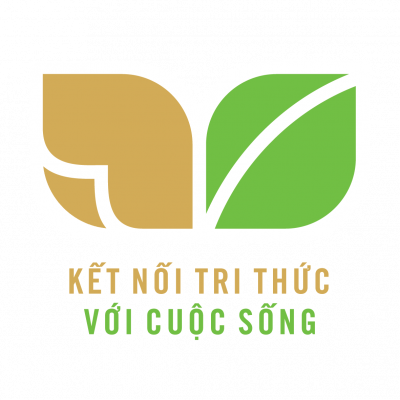 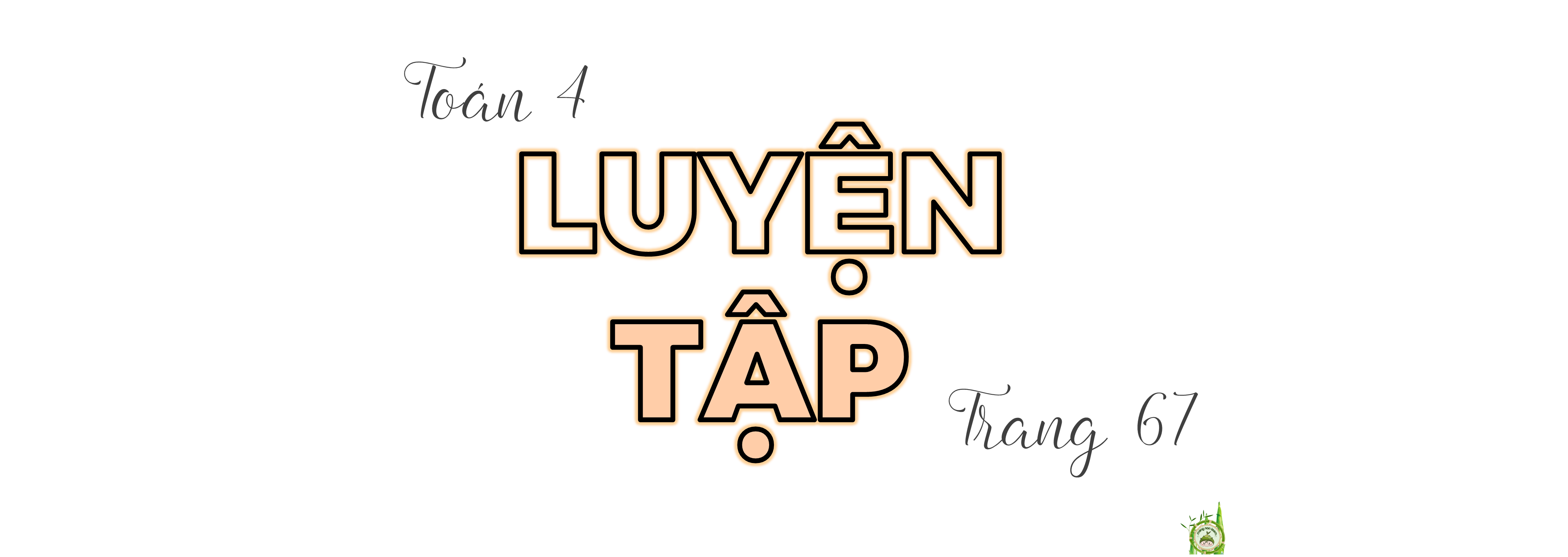 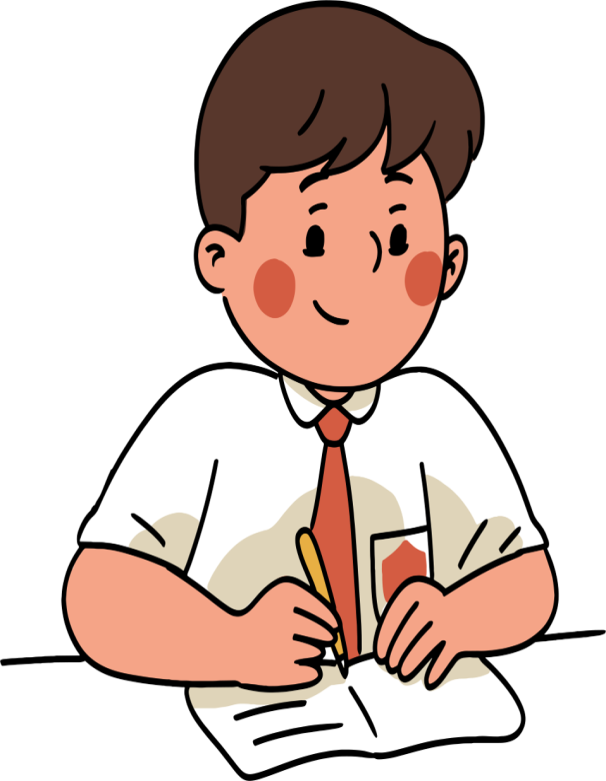 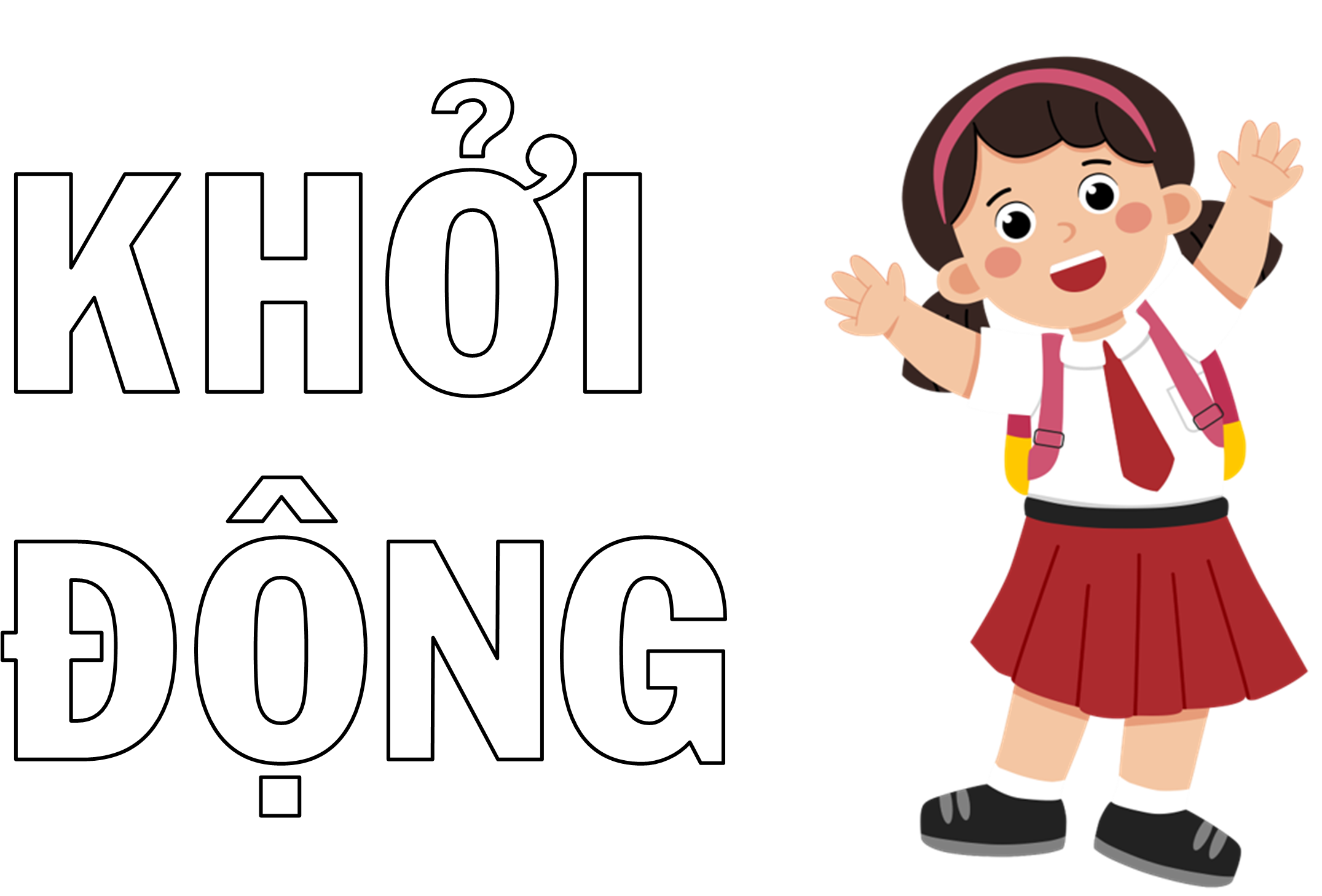 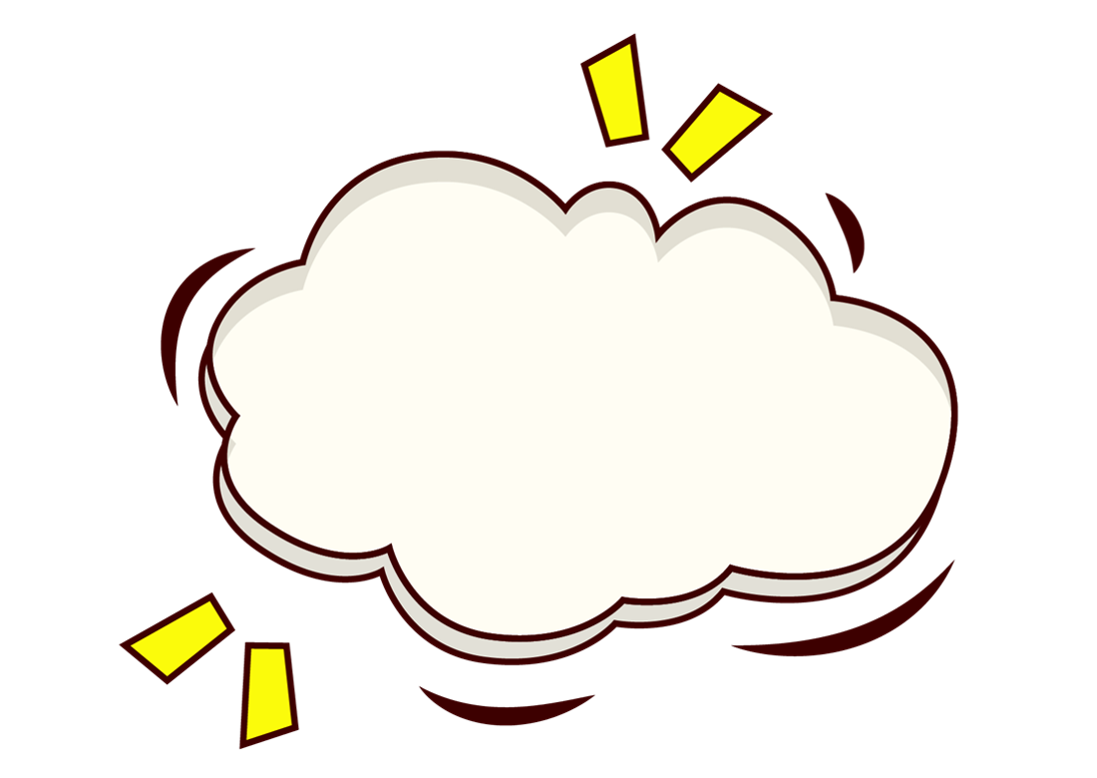 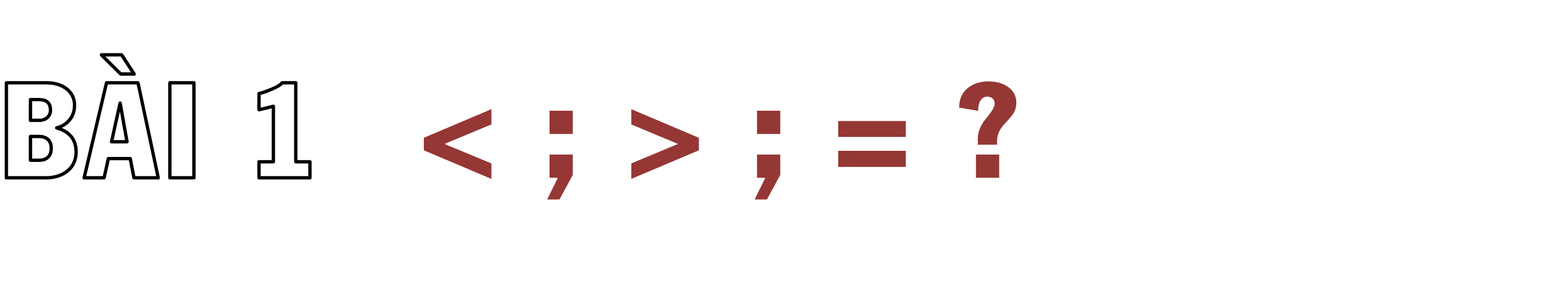 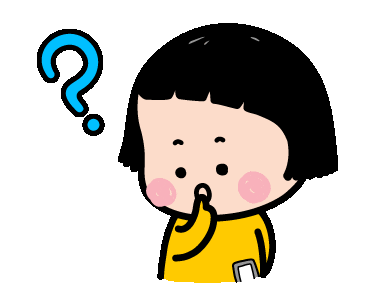 ?
?
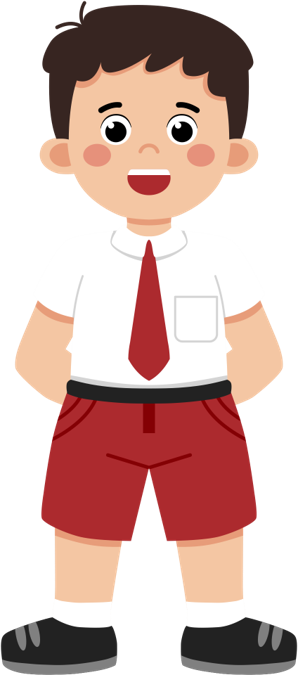 ?
a.
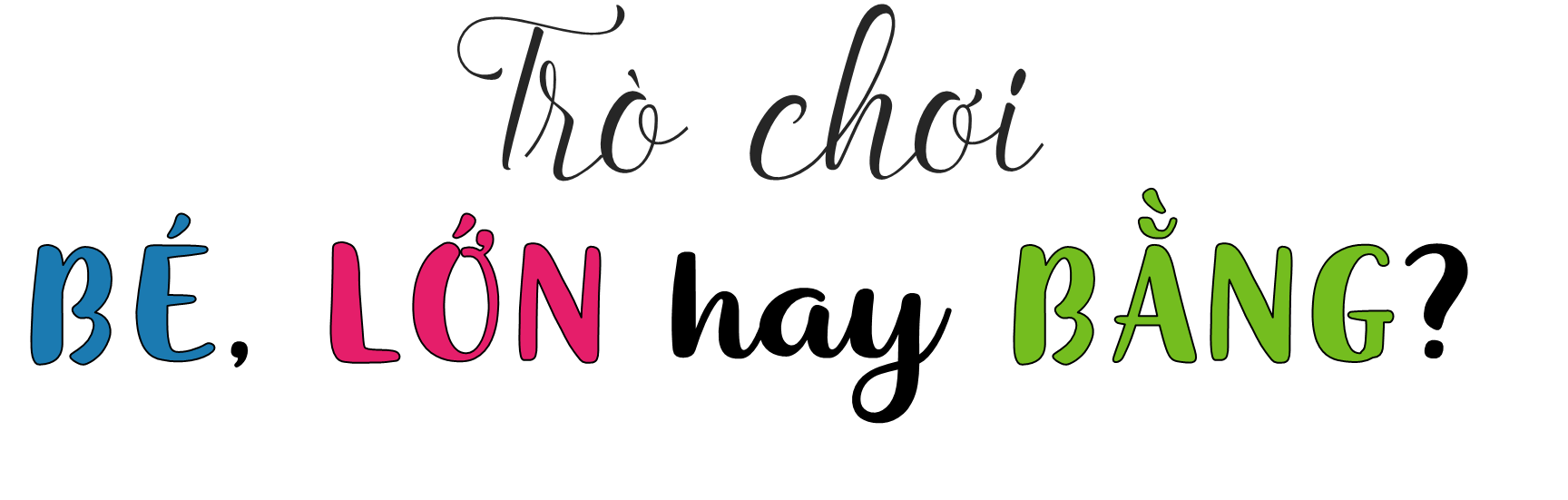 ?
?
?
b.
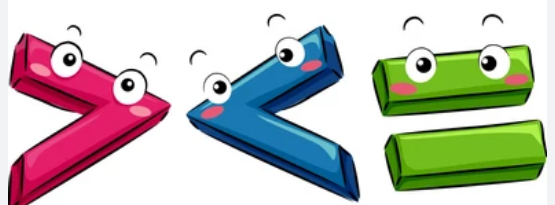 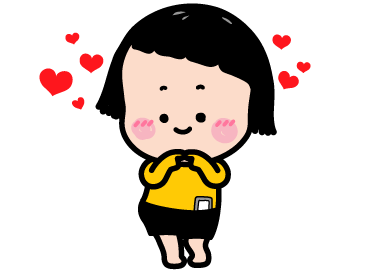 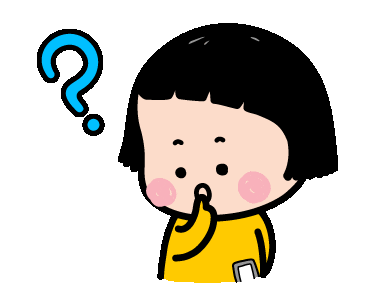 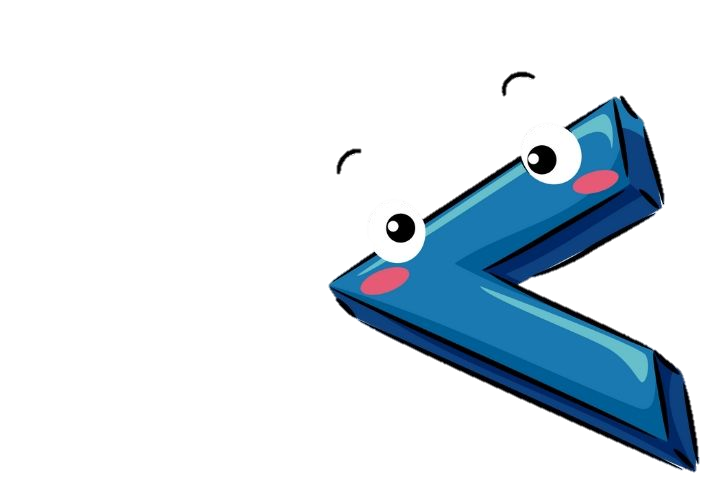 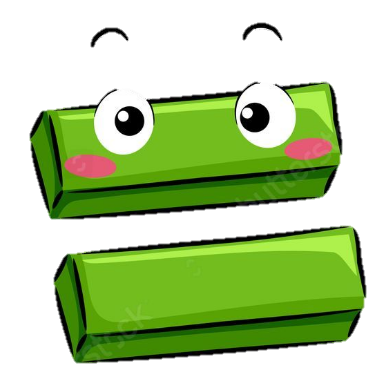 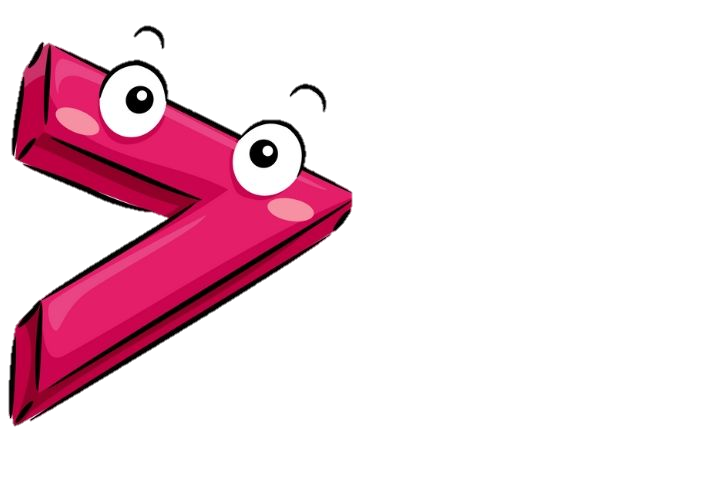 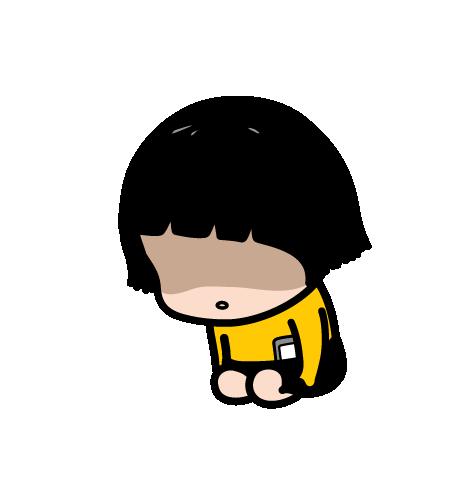 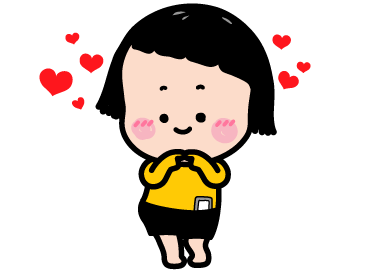 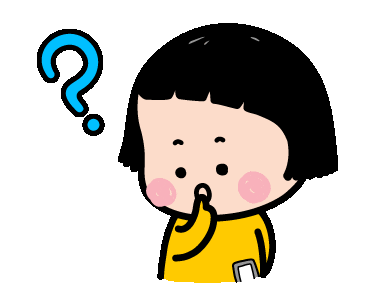 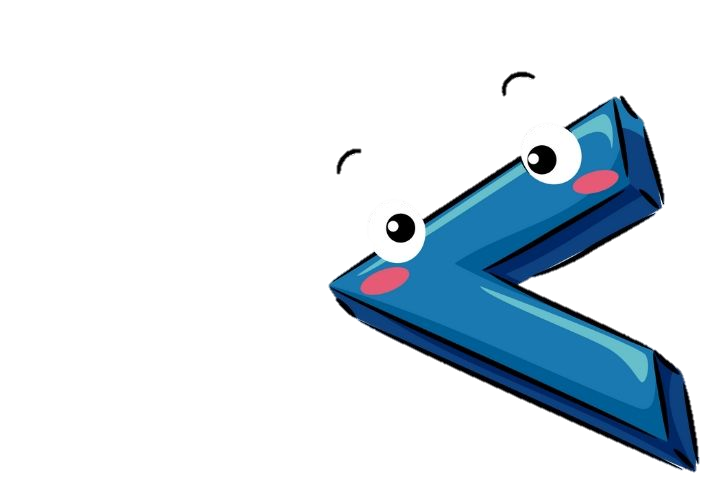 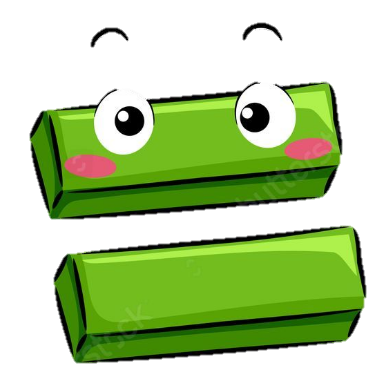 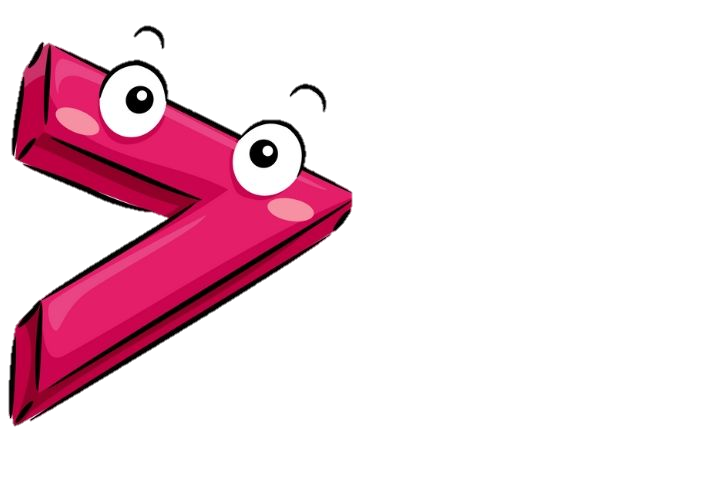 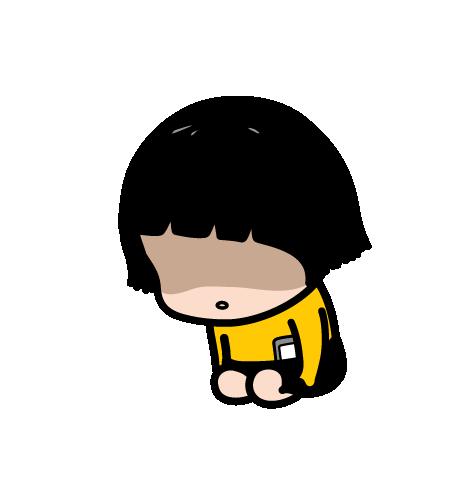 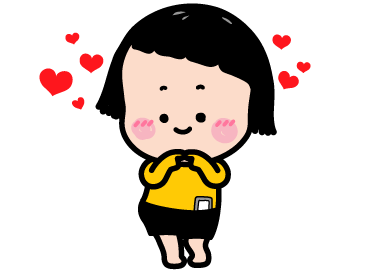 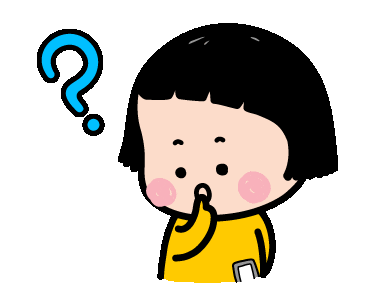 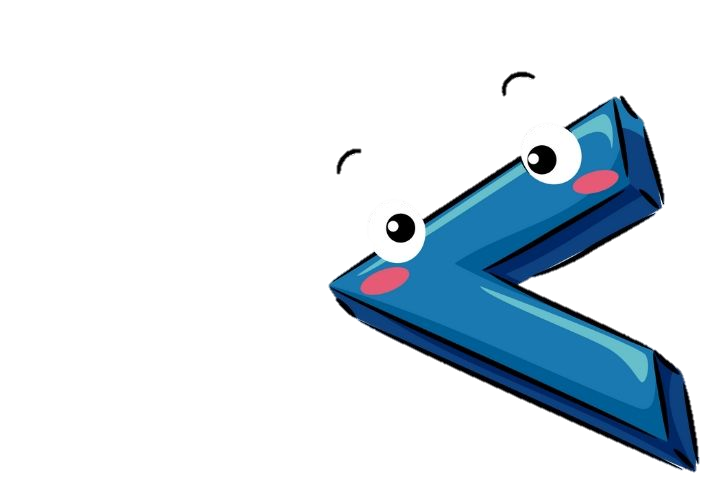 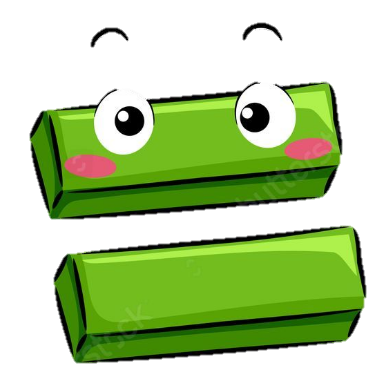 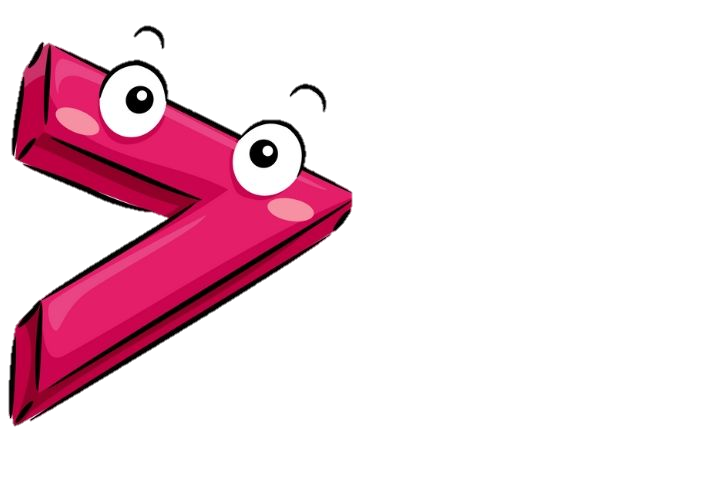 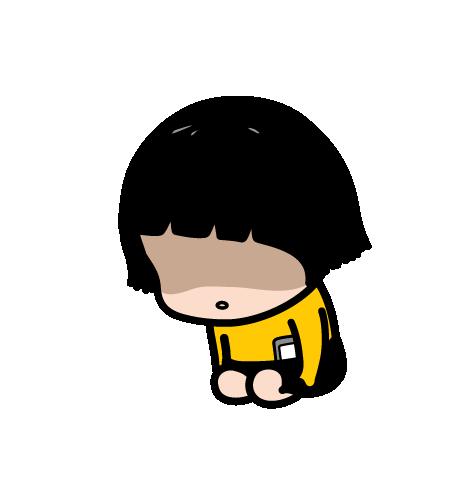 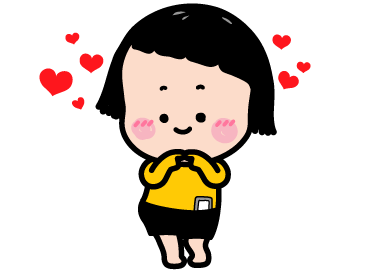 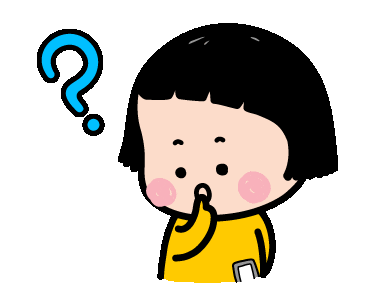 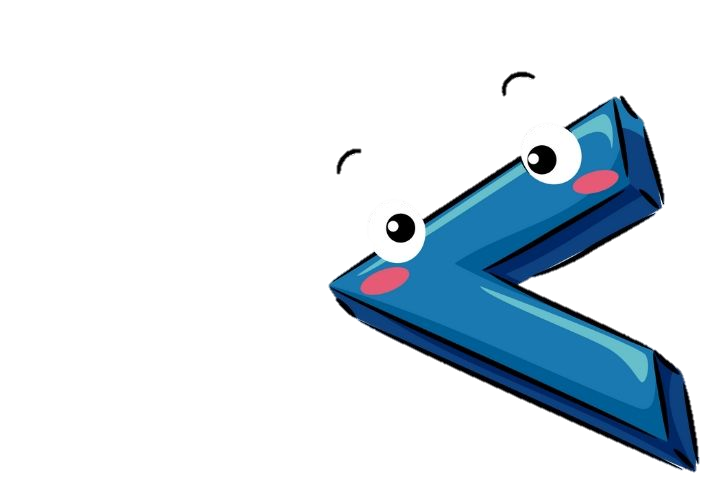 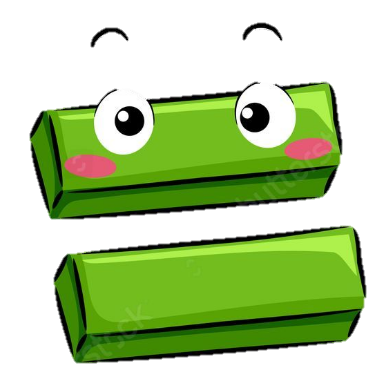 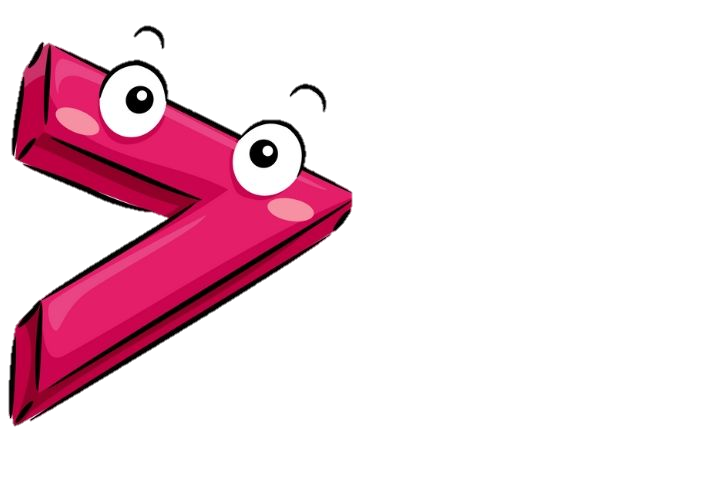 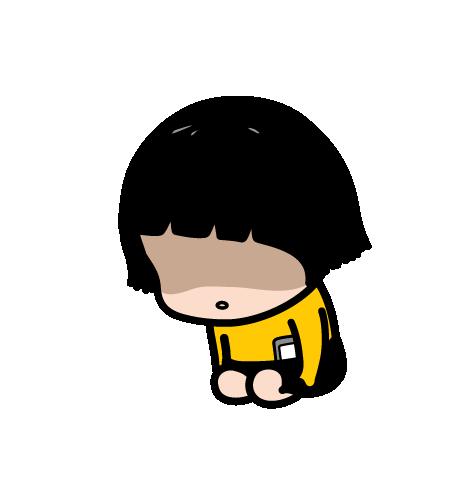 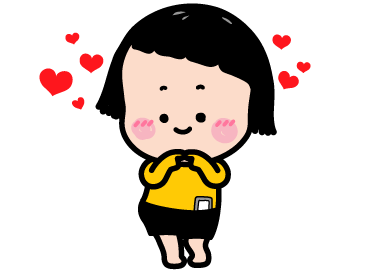 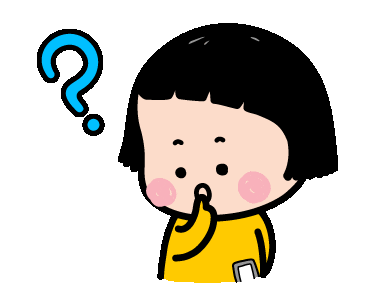 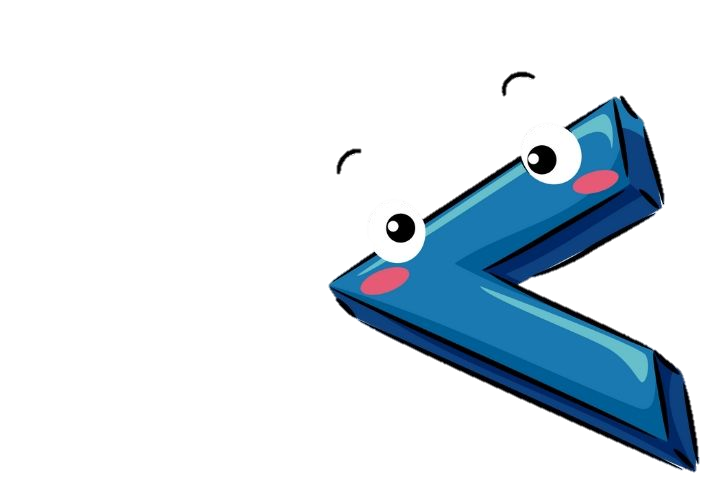 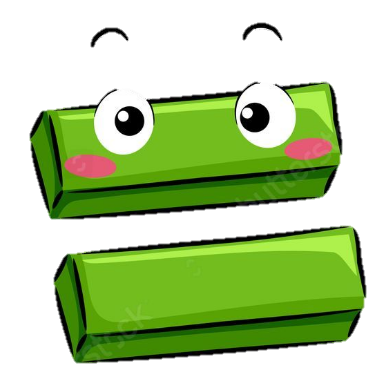 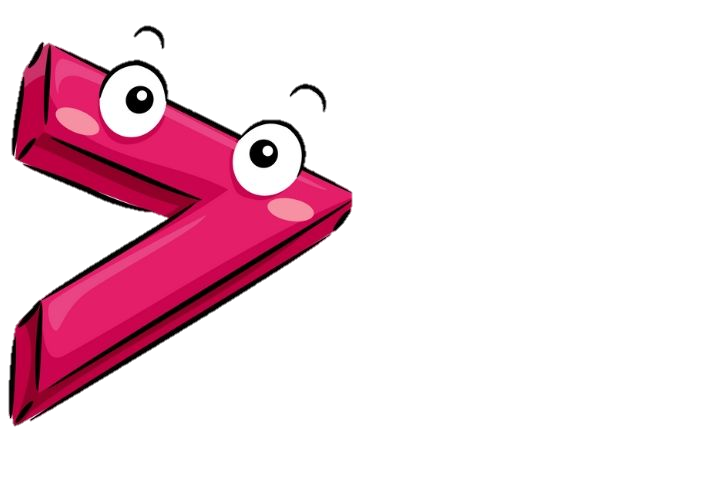 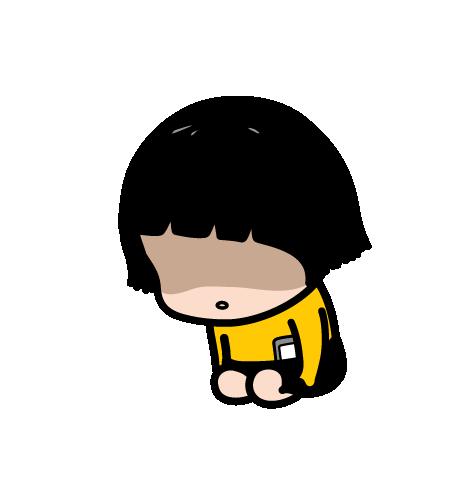 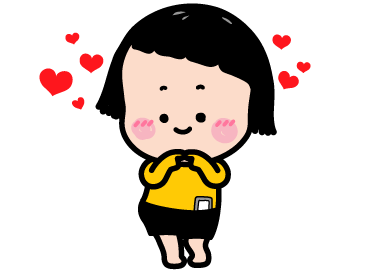 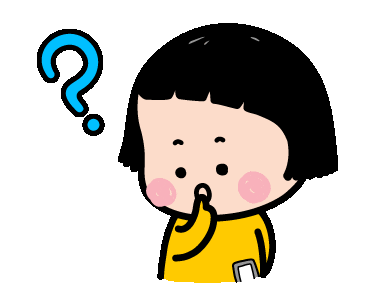 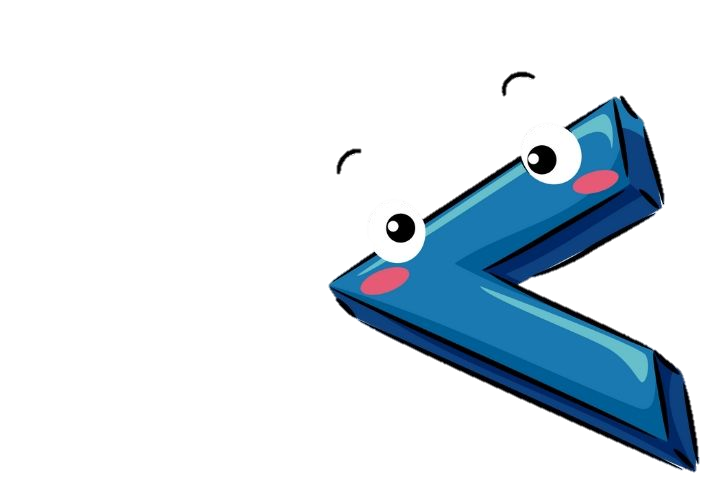 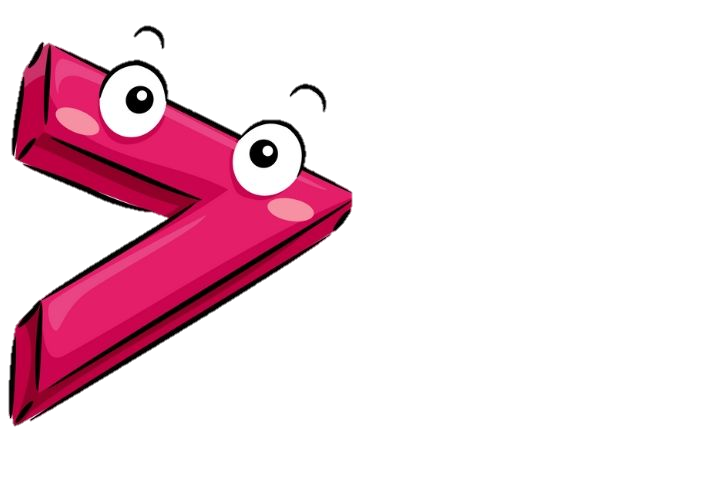 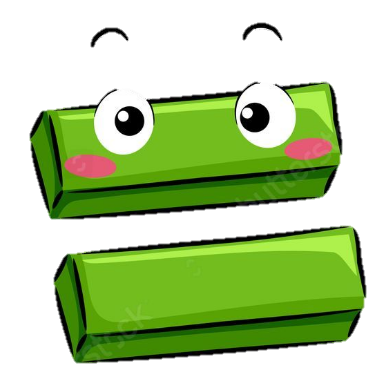 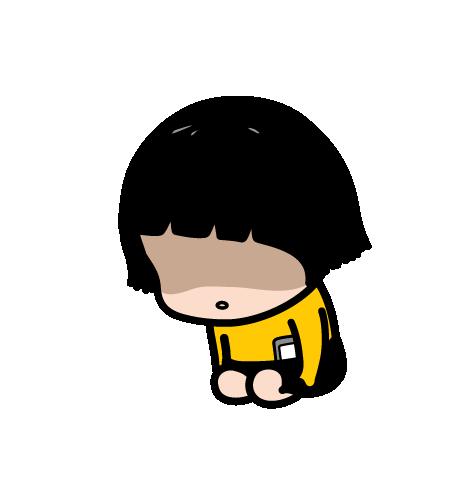 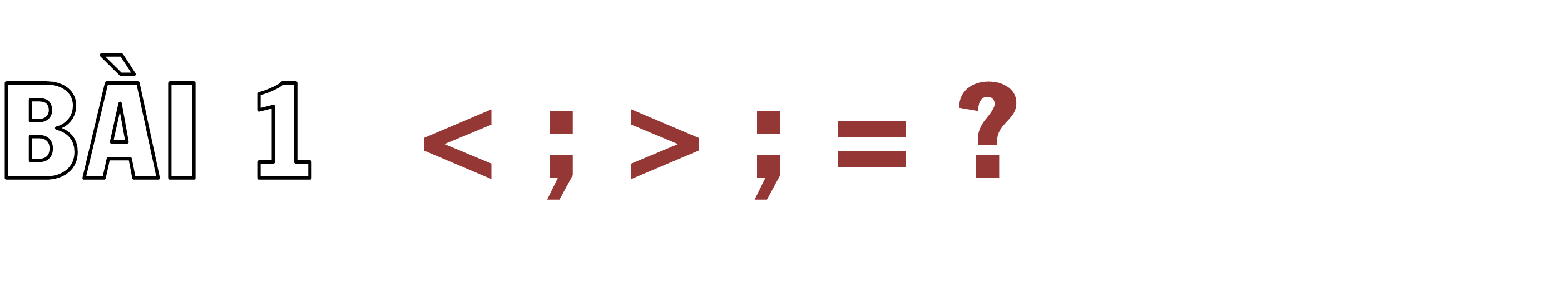 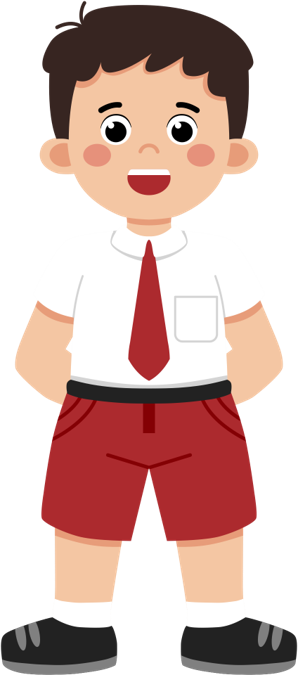 ?
?
a.
?
?
?
?
b.
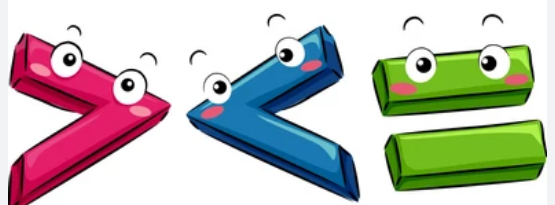 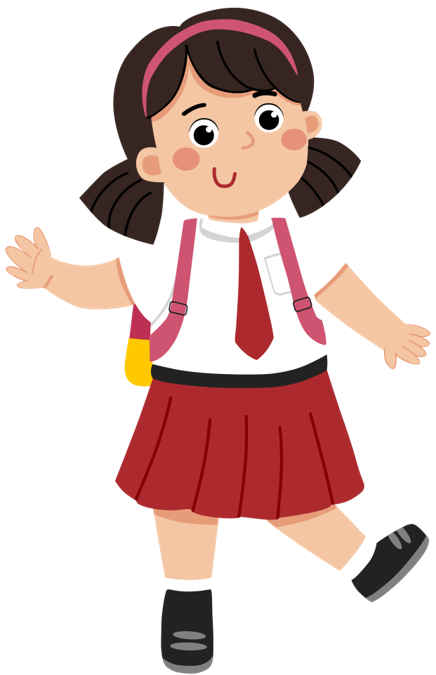 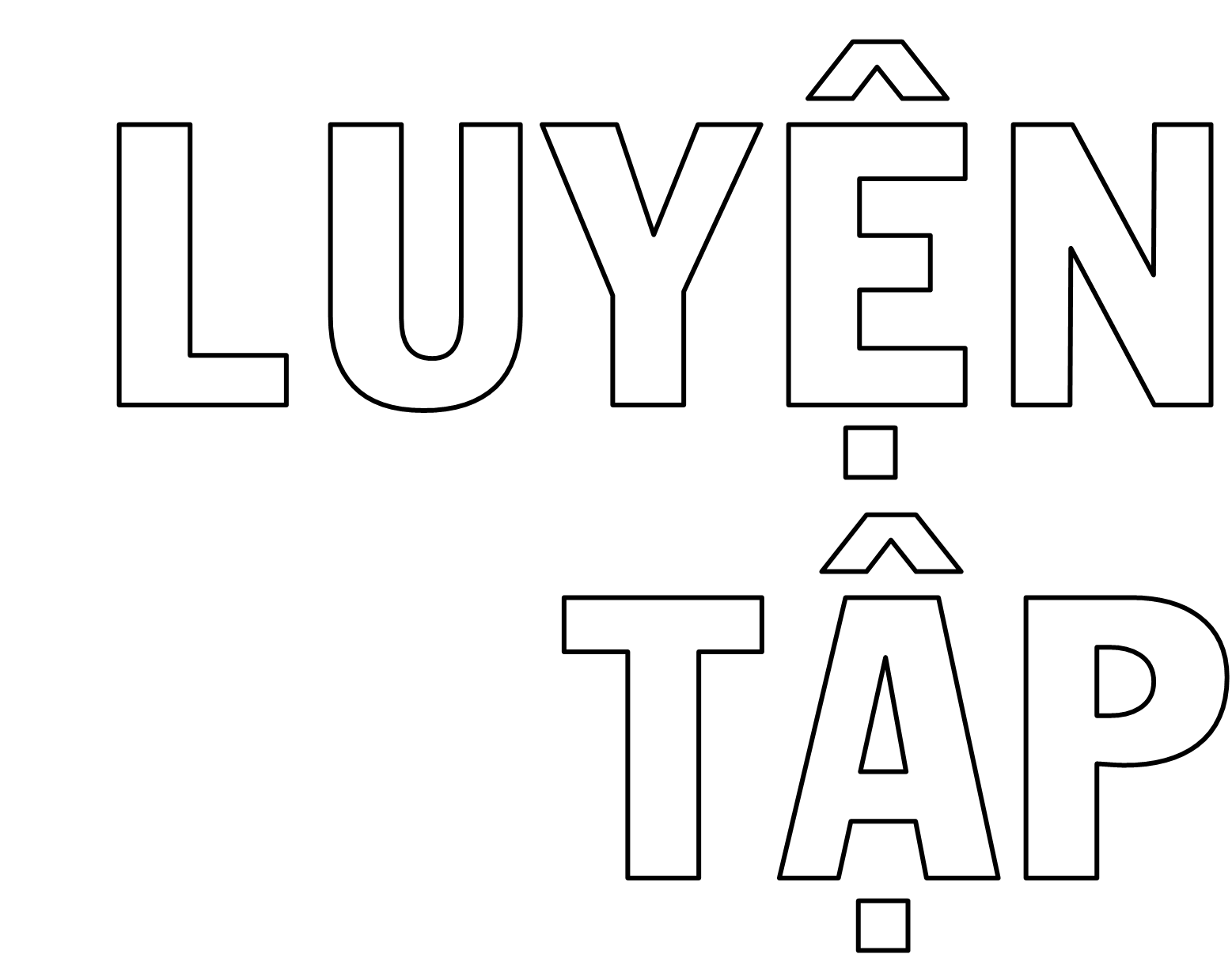 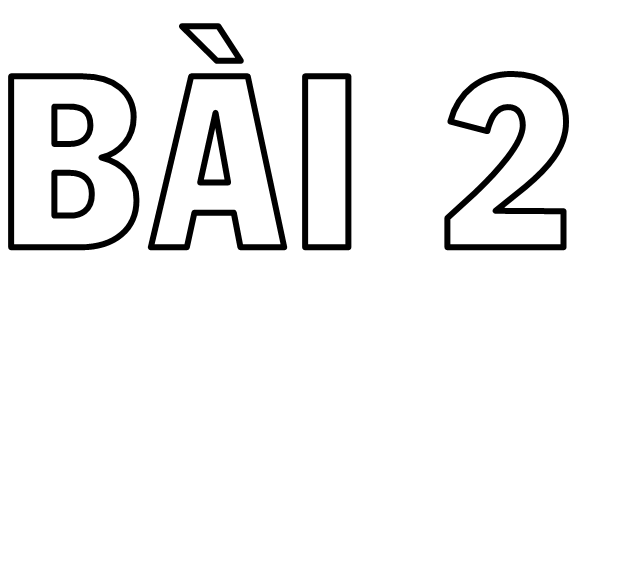 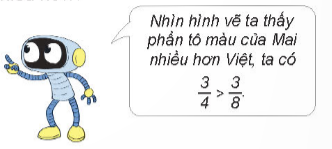 Việt
Mai
Hai phân số có cùng tử số, phân số nào có mẫu số bé hơn thì phân số đó lớn hơn.
b. < ; > ; = ?
<
?
?
>
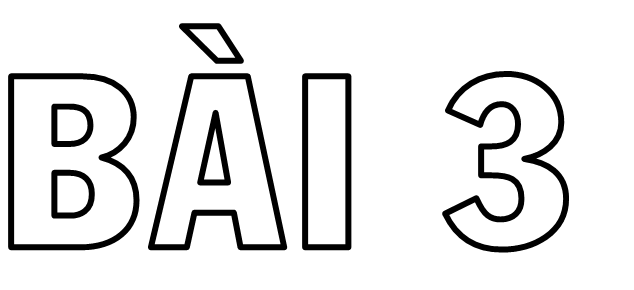 Lượng nước đang có trong các bình A, B, C, D được ghi ở mỗi bình (như hình vẽ)
Hỏi bình nào có lượng nước ít nhất?
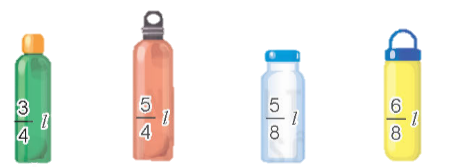 A
B
C
D
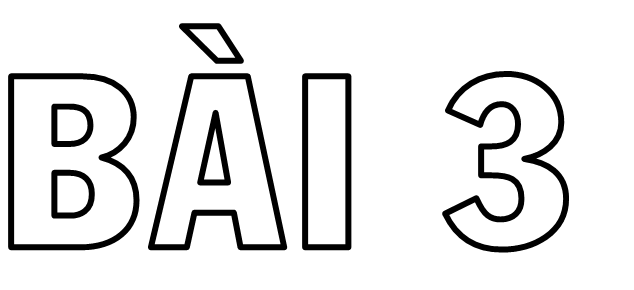 Lượng nước đang có trong các bình A, B, C, D được ghi ở mỗi bình (như hình vẽ)
Hỏi bình nào có lượng nước ít nhất?
Ta so sánh lượng nước trong 4 bình với nhau
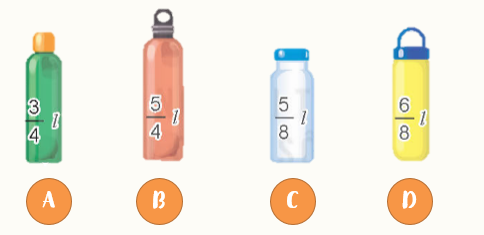 Do đó: Bình C có lượng nước ít nhất.
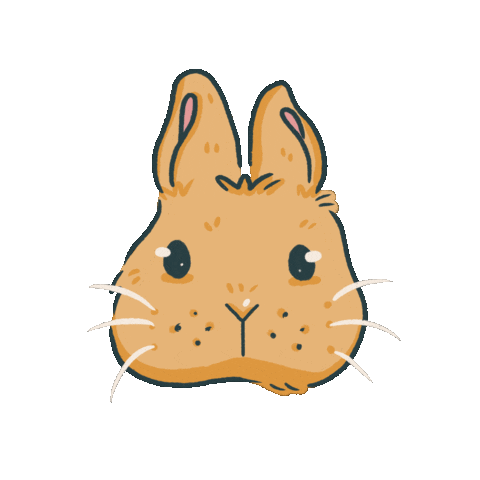 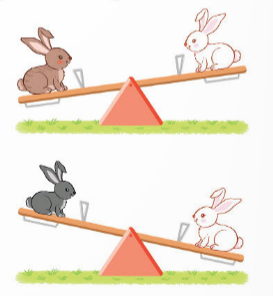 A
B
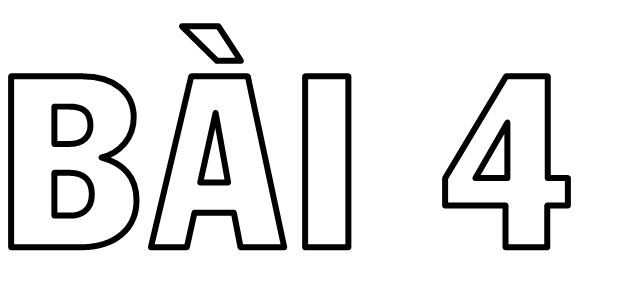 C
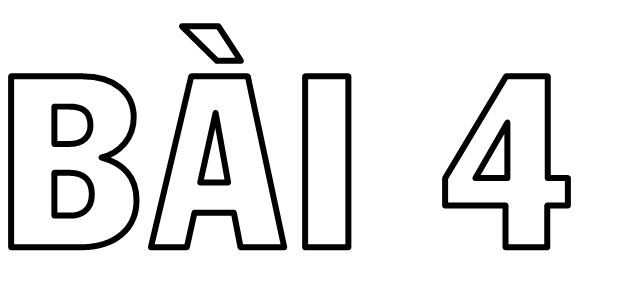 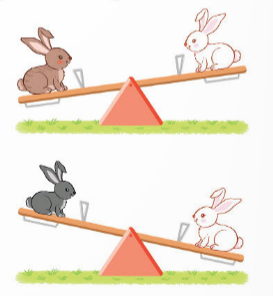 A
B
C
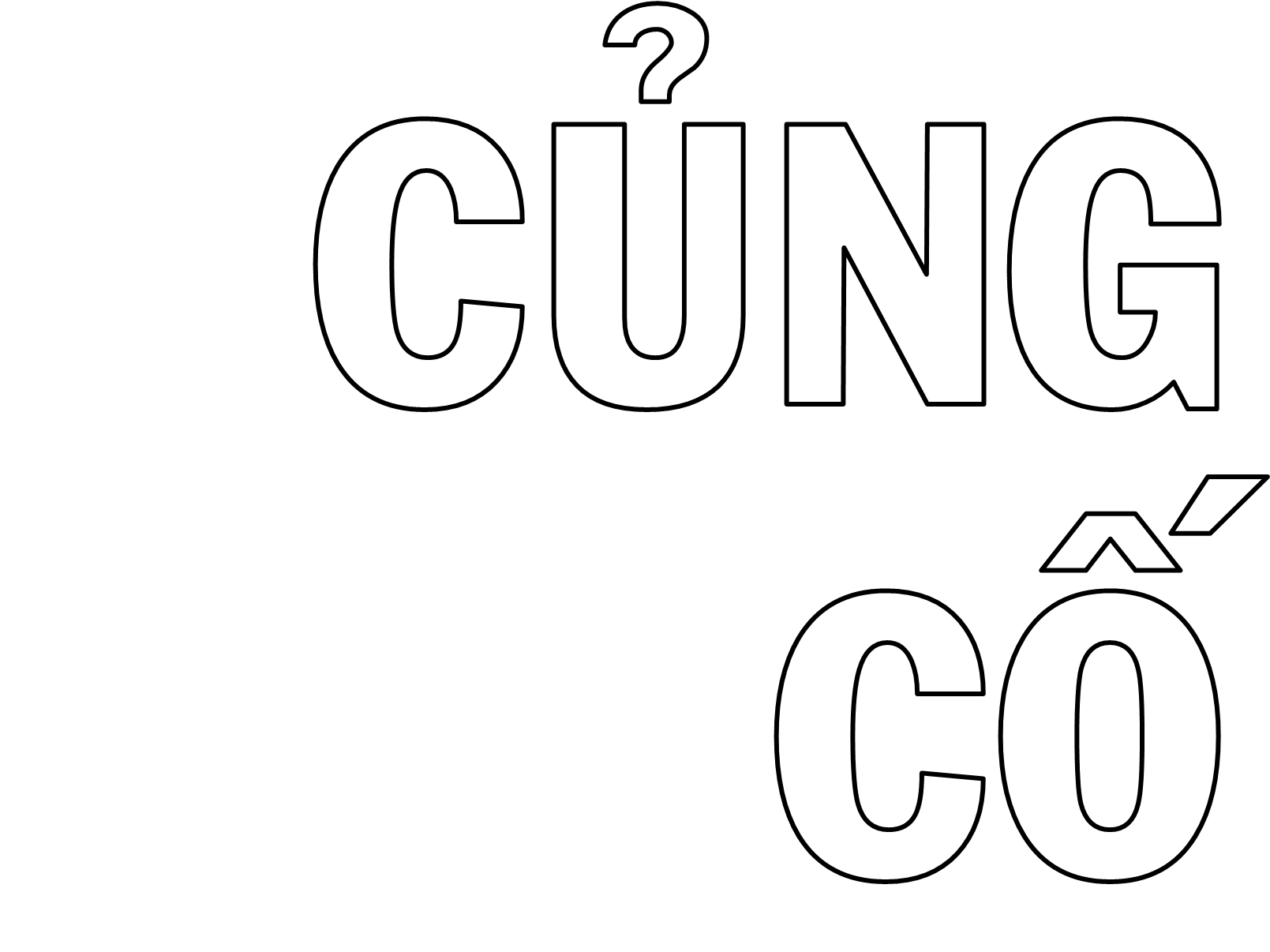 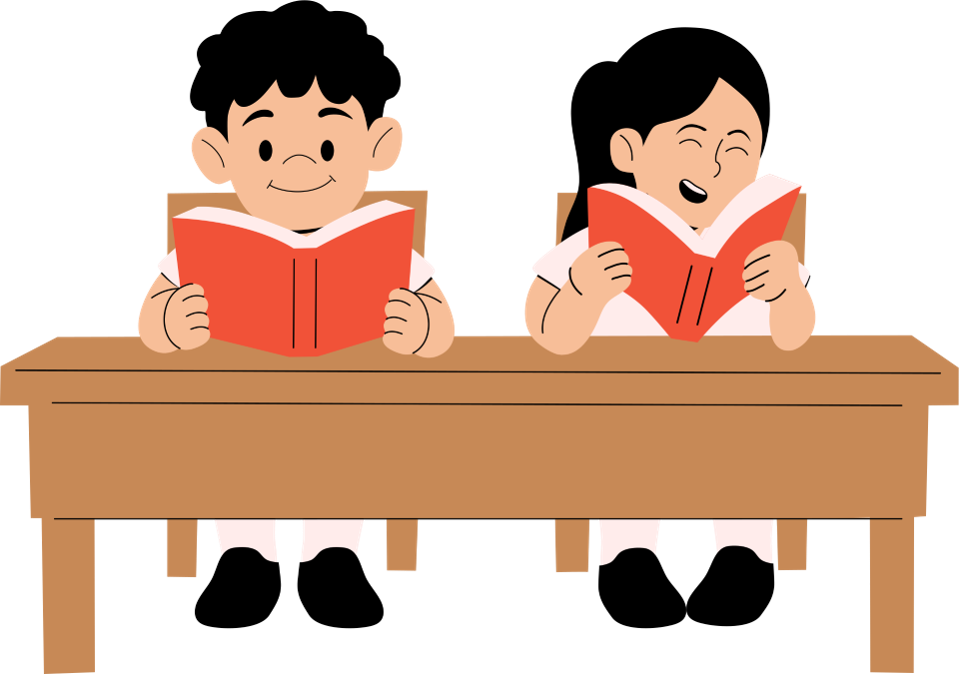 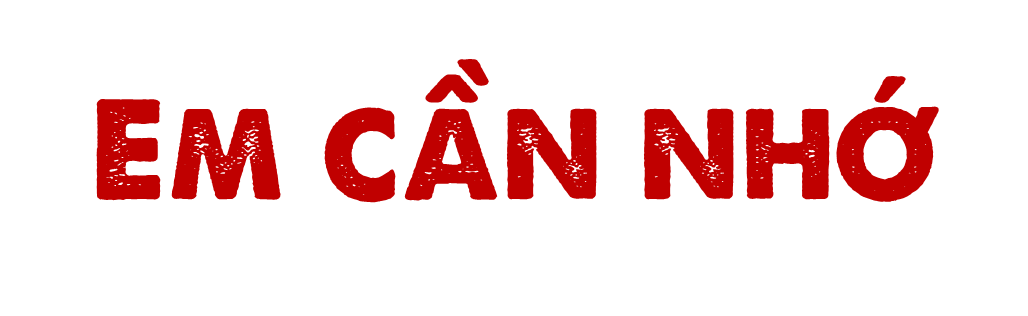 Hai phân số có cùng tử số, phân số nào có mẫu số bé hơn thì phân số đó lớn hơn.
Điền dấu < ; > ; = sao cho thích hợp
?
?
?
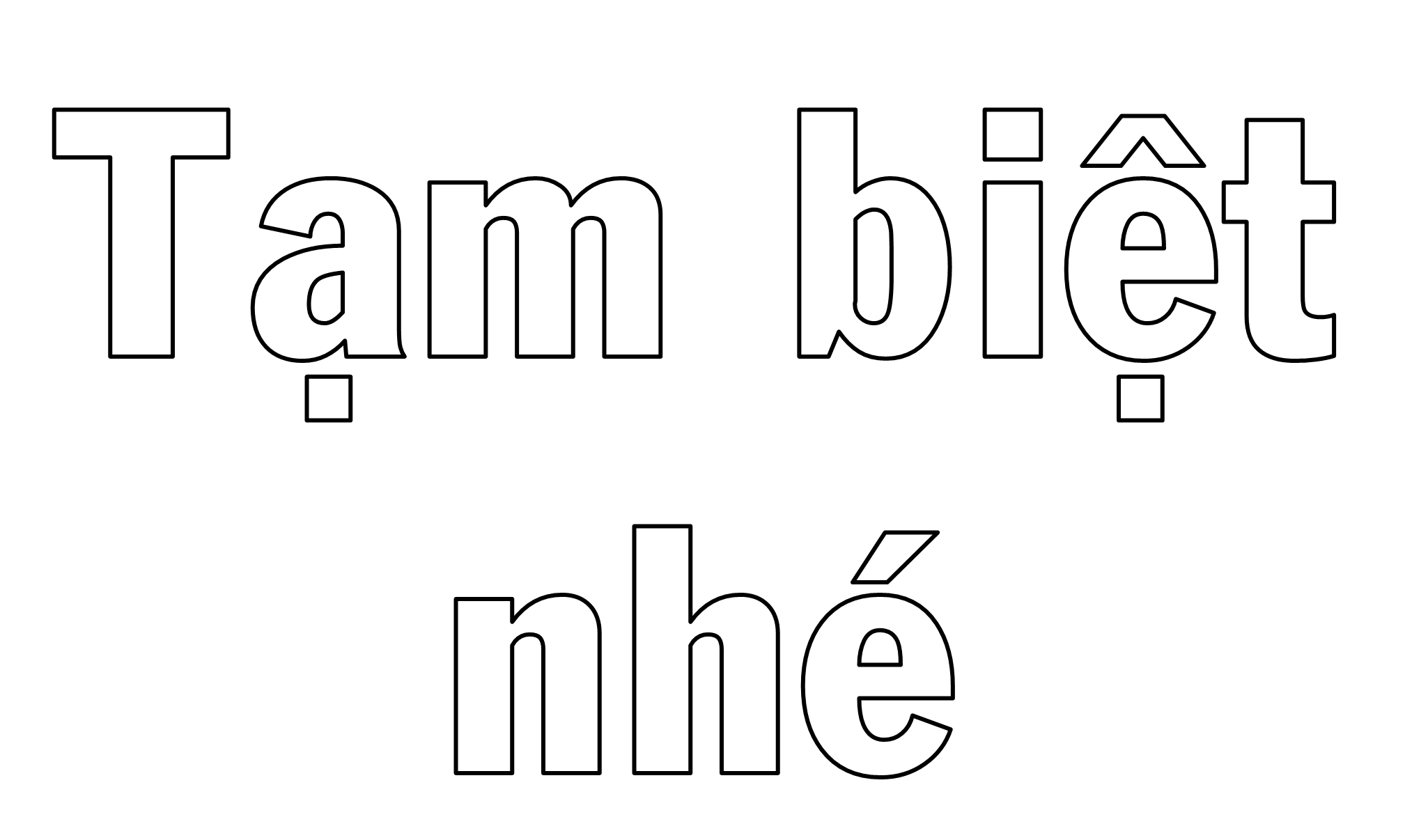 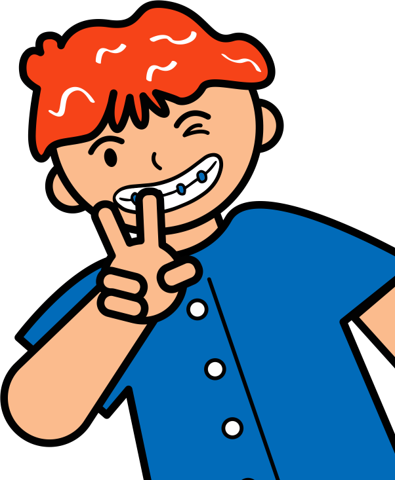